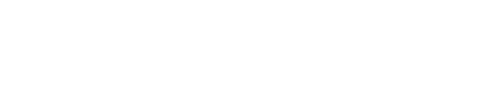 Module 3
Hacking and Cracking Wireless Authentication protocols
Modes of Wireless Card
WEP
WPA/WPA2
WPA2 Enterprise
WPS (Online/Offline attack)
Setting up Open Access Point - Evil Twin Attack
Hacking via Captive Portal
Modes of Wireless cards
Wireless card can operate in 7 modes
Master (AP)
Managed (STA)
Ad Hoc (decentralized WiFi Network)
Mesh (communications network made up of radio nodes organized in a mesh topology)
Repeater (receives a signal and retransmits it)
Promiscuous (packet sniffing while associated to AP) 
Monitor (monitor mode allows packets to be captured without having to associate with an access point )
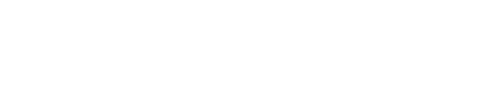 3ntr0py@3ntr0py-m ~ $ iw list | grep -A 20 "Supported interface modes"
	Supported interface modes:
		 * IBSS
		 * managed
		 * AP
		 * AP/VLAN
		 * monitor
	Band 1:
		Capabilities: 0x1072
			HT20/HT40
			Static SM Power Save
			RX Greenfield
			RX HT20 SGI
			RX HT40 SGI
			No RX STBC
			Max AMSDU length: 3839 bytes
			DSSS/CCK HT40
		Maximum RX AMPDU length 65535 bytes (exponent: 0x003)
		Minimum RX AMPDU time spacing: 4 usec (0x05)
		HT TX/RX MCS rate indexes supported: 0-15
		Bitrates (non-HT):
			* 1.0 Mbps
3ntr0py@3ntr0py-m ~ $
Output of supported modes
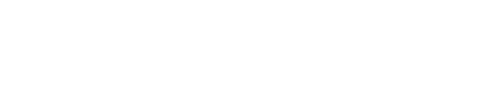 Bring up interface
ifconfig wlan0 up
Kill conflicting processes
airmon-ng check kill
Create a monitoring interface
airmon-ng start wlan0
Check if it is monitoring mode
iwconfig
Creating a Monitoring Interface
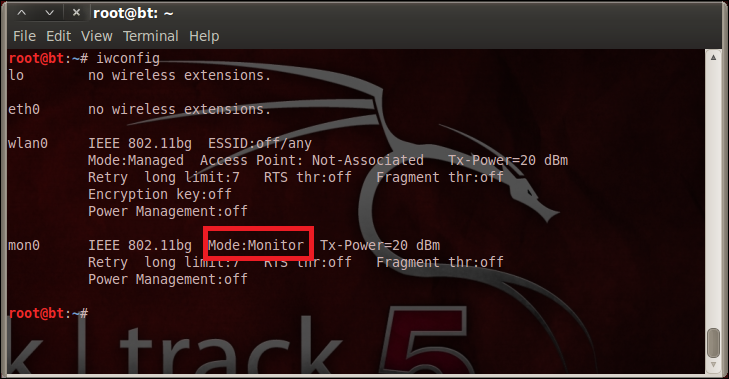 Steps to take

Bring up WiFi Interface (if down)
Kill conflicting processes
Create a monitor interface
Sniff Traffic
Determine the AP + Station connected + channel of operation
Inject ARP Traffic to generate enough IV
Crack the password
Assessing security of WEP with Client
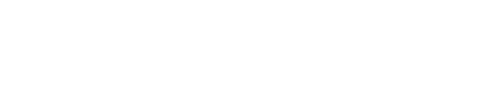 Steps to take

Bring up WiFi Interface (if down)
Kill conflicting processes
Create a monitor interface
Sniff Traffic
Determine the AP + Station connected + channel of operation
Make fake authentication
Create ARP Packet using PRGA
Inject ARP Packet 
Crack the password
Assessing security of WEP without Client
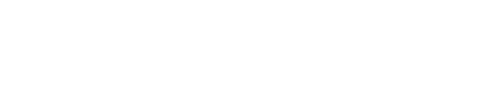 Steps to take

Bring up WiFi Interface (if down)
Kill conflicting processes
Create a monitor interface
Sniff Traffic
Determine the AP + Station connected + channel of operation
Wait till someone connects + deauthenticate a connected user
Crack the handshake using aircrack-ng
 
Optional:
Another way to crack WPA2 Handshake using hashcat password cracker.
Assessing security of WPA/WPA2
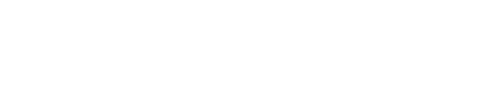 Steps required to use hashcat to crack WPA2 handshake:

Capture WPA2 handshake
Create ocl-hashcat accepted file format from capture handshake using aircrack-ng tool:
aircrack-ng <input file.cap> -J <output file name>
The output will be in .hccap format. For example: wpa2hash.hccap
We can crack that using ocl hashcat with following command: 
oclhashcat -m 2500 wpa2hash.hccap <path to your dictioary file>
Assessing security of WPA/WPA2
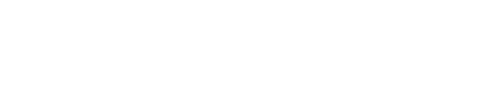 Station attempts to access the AP which has RADIUS Server enabled
Server sends challenge 
Client responds to challenge containing:
Username
Challenge string
Hash of received message strings + session identifier and digest of user’s password
The server checks the response and determines if allowed or not
Assessing WPA2 Enterprise Security  

Understanding Challenge and Response
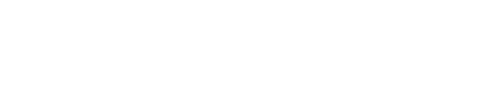 Steps to take

Bring up WiFi Interface (if down)
Kill conflicting processes
Create an Evil Twin Access Point
Set up Radius Server
Set up Certificate Authority
Wait for the users to connect to your evil twin or deauthenticate users
An attacker will challenge with Challenge and Victims responds with a NTML MSCHAP Response
Crack the Challenge Response using asleap
Assessing security of WPA2 Enterprise
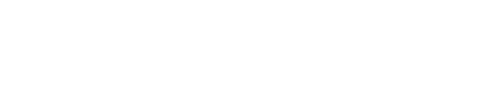 Bring up WiFi Interface
Kill conflicting processes
Create monitoring interface
Determine AP MAC + Channel
Check if WPS enabled using 
“wash -i <wifi interface>”
 Using reaver to perform online attack
“reaver -i <mon interface> -c <channel> -b <AP MAC> -vv”
Assessing the security of WPS (Online Attack)
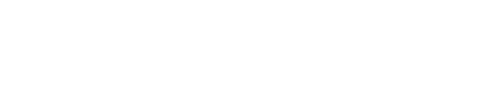 Bring up WiFi Interface
Kill conflicting processes
Create monitoring interface
Determine AP MAC + Channel
Check if WPS enabled using 
“wash -i <wifi interface>”
 Using reaver to perform online attack
“reaver -i <mon interface> -c <channel> -b <AP MAC> -vv -S”
Assessing the security of WPS (offline Attack)
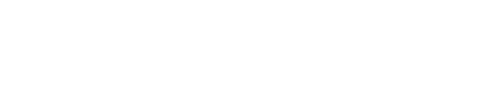 Retrieve necessary fields from reaver:
PKE 
PKR
e-hash 1 
e-hash 2 
E-nonce 
R-nonce 
Authkey
 
 Run Pixie Dust Attack on the parameters: 
 
pixiewps --pke <pke> --pkr <pkr> --e-hash1 <e-hash1> --e-hash2 <e-hash2> --authkey <authkey> --e-nonce <e-nonce>
Assessing the security of WPS (offline Attack)
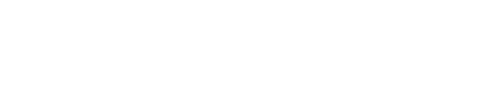 Bring up WiFi Interface
Kill conflicting processes
Create managed interface
Set up fake Access Point with Hostapd
Set up DHCP Server
Forward the traffic with iptable rules. 
echo 1 > /proc/sys/net/ipv4/ip_forward

iptables –table nat –append POSTROUTING –out-interface eth0 -j MASQUERADE

iptables –append FORWARD –in-interface at0 -j ACCEPT

iptables -t nat -A PREROUTING -p tcp –dport 80 -j DNAT –to-destination [LOCALIP ADDRESS:80]

iptables -t nat -A POSTROUTING -j MASQUERADE

Sniff the Traffic
Creating Evil Twin Access Point
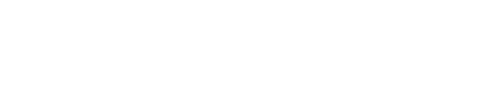 Bring up WiFi Interface
Kill conflicting processes
Create monitoring interface
Set up fake Access Point with Hostapd
Set up DHCP Server
Forward the traffic with iptable rules. 
echo 1 > /proc/sys/net/ipv4/ip_forward

iptables –table nat –append POSTROUTING –out-interface eth0 -j MASQUERADE

iptables –append FORWARD –in-interface at0 -j ACCEPT

iptables -t nat -A PREROUTING -p tcp –dport 80 -j DNAT –to-destination [LOCALIP ADDRESS:80]

iptables -t nat -A POSTROUTING -j MASQUERADE
Assessment of Captive Portal on Open Access Point
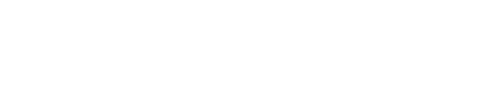 Start Apache and MySQL Server
Create a small database to store the data
Create a fake login page or duplicate portal page as the target
Modify the post parameters to match processing PHP script
Output the inserted data into either MySQL Database or output file
Sniff the data
Sample 
Captive portal
Assessment of Captive Portal on Open Access Point
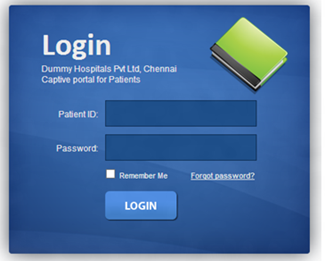 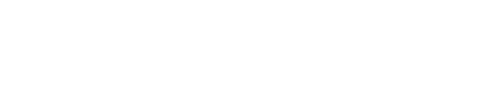 Bring up WiFi Interface
Kill conflicting processes
Create monitoring interface
Set up fake Access Point with Hostapd
Set up DHCP Server
Forward the traffic with iptable rules. 
echo 1 > /proc/sys/net/ipv4/ip_forward

iptables –table nat –append POSTROUTING –out-interface eth0 -j MASQUERADE

iptables –append FORWARD –in-interface at0 -j ACCEPT

iptables -t nat -A PREROUTING -p tcp –dport 80 -j DNAT –to-destination [LOCALIP ADDRESS:80]

iptables -t nat -A POSTROUTING -j MASQUERADE

 Set up Index.html server script for beef Injection
Taking over machines via BeeF Framework
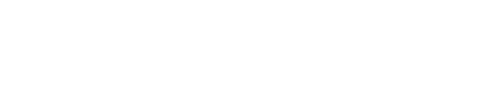 Exercise
Assess your own home network WiFi Security
Set up a fake AP and connect to it
Create a sample Captive Portal
Set up WPA2 Enterprise AP and connect to it and crack the hash
Crack the provided WPS with provided details in the exercises
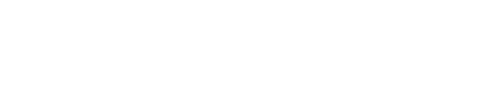